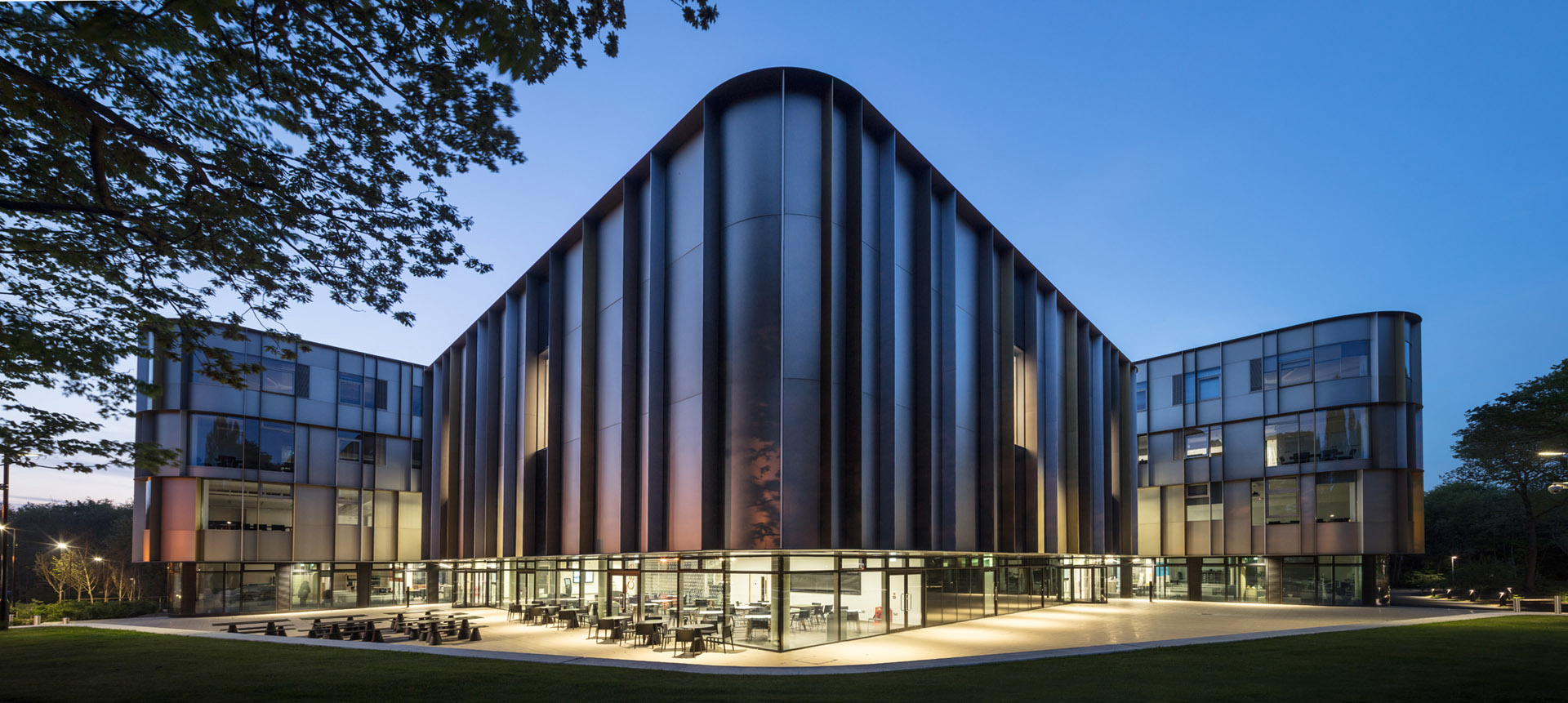 Catalyst or Distraction: The Global Pandemic and its Impact on Digital Accessibility in Higher Education
Daniel Clark | MA SFHEA SCMALTE-Learning Manager | University of Kent
@danielrclark
This session
The pandemic: initial observations
How the sector responded
Reconceptualising digital accessibility
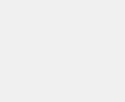 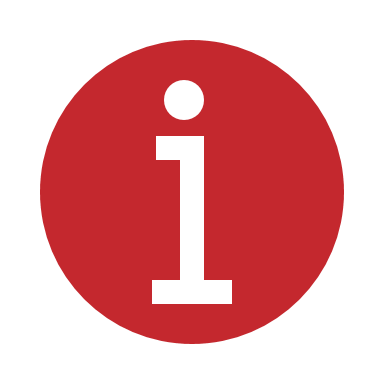 Methodology
Public Sector Bodies (Websites and Mobile Applications) Accessibility Regulations (PSBAR)
From September 2019
Accessibility statements made available
Compliant content within Virtual Learning Environments
 
From September 2020
Closed-captions for time-based media (e.g. pre-recorded videos)

From June 2021
Mobile applications should be compliant
https://www.legislation.gov.uk/uksi/2018/852/made/data.pdf
“You and your team must have been waiting for this day…e-learning is everything now”(Former) University of Kent Executive Group member, March 2020
“The change in culture and ways of working brought about by the pandemic has been revolutionary, and we are now hearing heartening tales about improvements in accessibility [in places of learning].” Universities UK blog, July 2020
https://www.universitiesuk.ac.uk/blog/Pages/covid-19-disabled-students-increased-opportunities.aspx
“There is a real sense from teaching staff that this is an opportunity to rethink the way learning and teachingis delivered.”JISC, Learning and Teaching Reimagined, Nov 2020
https://www.jisc.ac.uk/reports/learning-and-teaching-reimagined-a-new-dawn-for-higher-education
Digging a little deeper
Arriving at Thriving: Learning from disabled students to ensure access for all
NADP: COVID 19 and Disabled Students in Higher Education
https://www.policyconnect.org.uk/research/arriving-thriving-learning-disabled-students-ensure-access-all
https://nadp-uk.org/covid-19-resources-for-members-and-colleagues/
“The subtitles on my recordings are useless. There are loads of errors in them.”“I’m a visually-impaired student and my screenreader absolutely HATES the module guide”“Whilst it’s really good having captions on my recordings and being able to download my readings as an MP3, the Moodle module is a complete mess; it takes me an age to find things and to navigate through the content. It really doesn’t help that files and resources don’t even have sensible names.”
Did you undertake any work specifically in the area of digital accessibility because of the pandemic?
Provide details of the work you undertook in the area of digital accessibility
Have you seen an increase in the number of academic-staff queries relating to digital accessibility since March 2020?
What sort of queries did you receive?
“It’s definitely a distraction; we don’t have the resources to be fully accessible whilst trying to convert ourselves from a face-to-face institution to one that delivers, for now at least, virtually everything online.”Learning Technologist
“The utopian digitally accessible University will remain nothing but a dream whilst we continue to perpetuate repurposing analogue content into digital systems.”TEL manager
“What else can we do but see this as an opportunity to make things better and to prove that the world doesn’t end when we make rapid changes?”Digital Learning Designer
Catalyst, distraction or both?
Catalyst, distraction or both?
The PSBAR rightfully focused our attention on digital accessibility.
The majority of institutions reacted to accelerate their support for digital accessibility in response to the pandemic.
An investment of huge amounts of money for systems and tools.
Wider levels of engagement from academic staff.
Catalyst, distraction or both? (cont.)
Students continue to report issues.
Some academic staff seem unaware of their responsibilities.
A reliance on automation of accessibility.
There continues to be a lack of clarity around the regulations.
Despite PSBAR, ‘this way of working’ is temporary.
The perception of digitally accessibility.
We need to stop thinking of digital accessibility as something we’re obliged to do for reasons of compliance alone. Our systems, resources and processes need to be born accessible and people need to take personal responsibility.
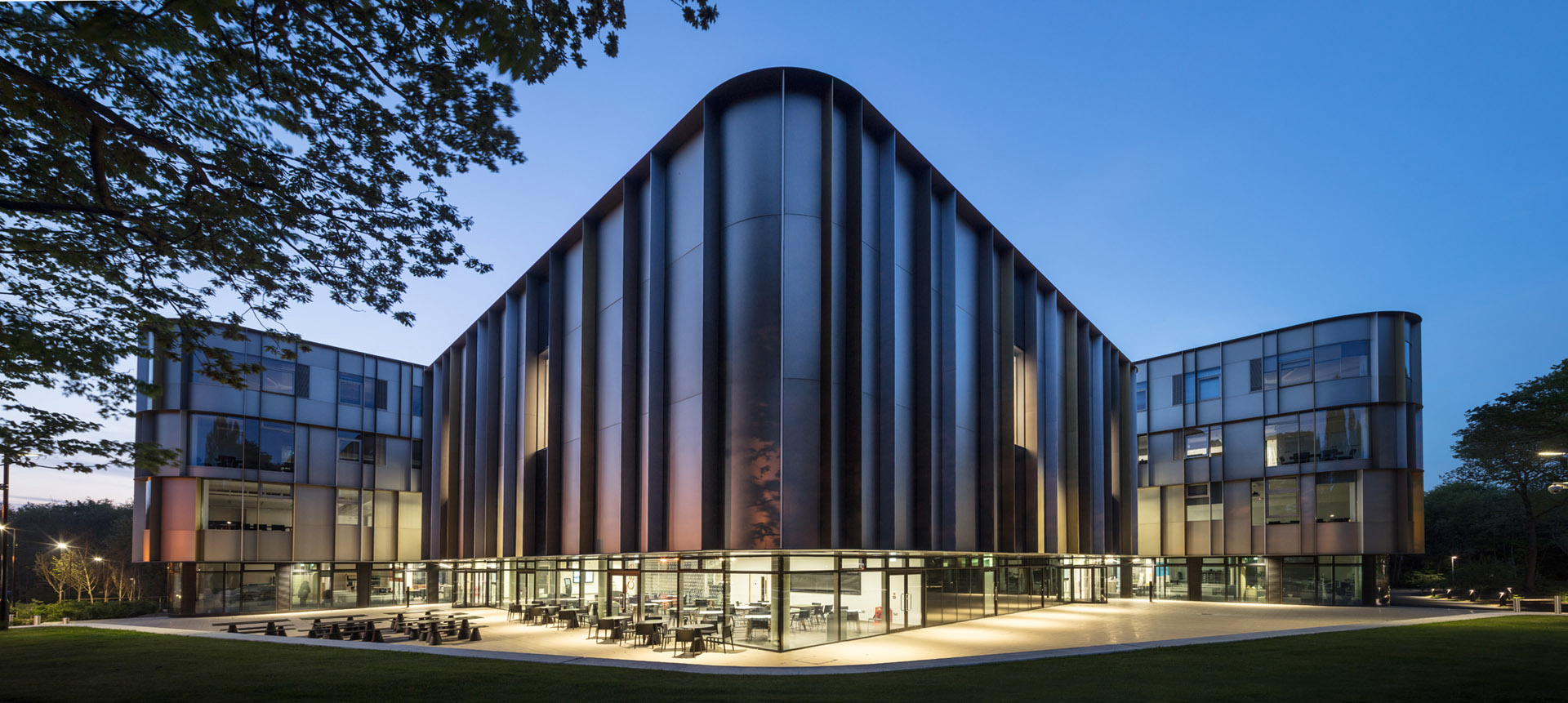 Thanks for listening!
d.r.clark@kent.ac.uk
@danielrclark